Звіт керівника про роботу Бунівської гімназії імені Юрія Липи за 2024-2025 н. р.
Інформація про школу
У 2024-2025 н.р. у школі навчались 104 учні
1-4 класи – 44 учні (2-інклюзивних класи, 
     2-екстернат, 1- індивідуальне навчання)
5-9 класи – 60 учнів (1- індивідуальне навчання, 2 – екстернат, 7 учнів 9 класу)
Їх навчали 19 вчителів (з них 5 сумісники)
Забезпечували належні санітарно-технічні умови 6 працівників технічного персоналу, температурний режим 4 працівники
Харчування учнів здійснював підприємець Горнецький І.
1.ОСВІТНЄ СЕРЕДОВИЩЕ ЗАКЛАДУ ОСВІТИ
1.1. Забезпечення здорових, безпечних і комфортних умов навчання та праці
Територія та приміщення:
Оновлено дизайн усіх класних приміщень
Ремонт учительської, методичного кабінету і кабінету директора
Незавершений ремонт кабінету географії (лише пошпакльовані та пофарбовані стіни)
Перекриті підсобні приміщення на території школи, замінені двері у них
Зроблено піднавіс біля котельні для тимчасового зберігання дров
Покладено доріжку з бруківки до меморіальної дошки Юрія Липи та біля школи
Оновлено базу комп’ютерного класу (6 б.у. комп’ютерів та 4 учнівські столи)
Встановлено 2 мультимедійні комплекти та 1 інтерактивна дошка у класах
Встановлено 4 камери зовнішнього відеоспостереження
2. СИСТЕМА ОЦІНЮВАННЯ РЕЗУЛЬТАТІВ НАВЧАННЯ УЧНІВ
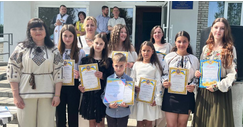 Наші здобутки…
 Наша гордість…
 Наші перемоги…
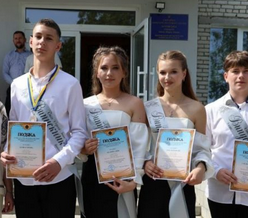 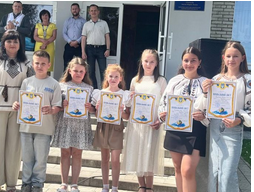 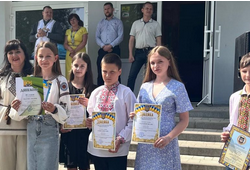 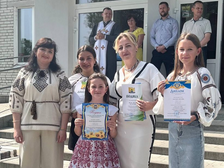 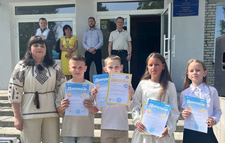 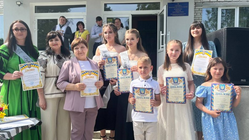 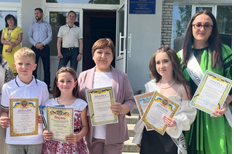 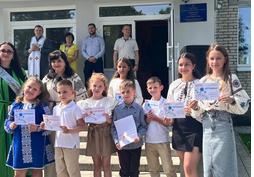 Виховні заходи
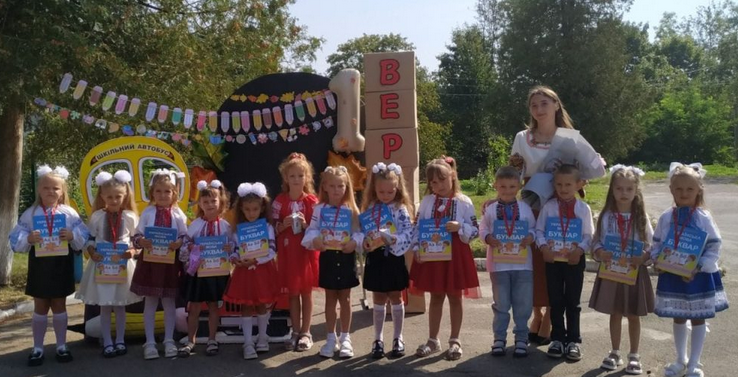 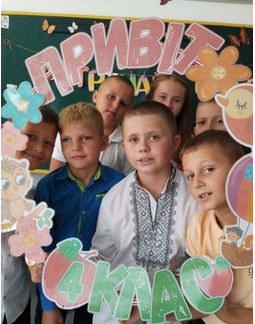 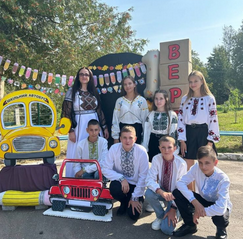 Підтримали ініціативу ГО “Яворівська пташка”, зробивши невеличкий внесок у нашу спільну перемогу (6700 гривень і 10 zl)
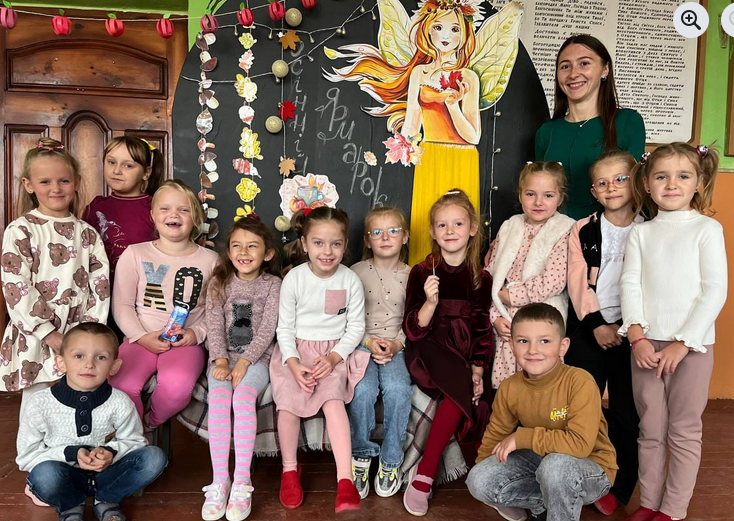 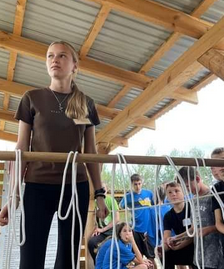 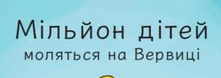 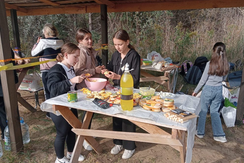 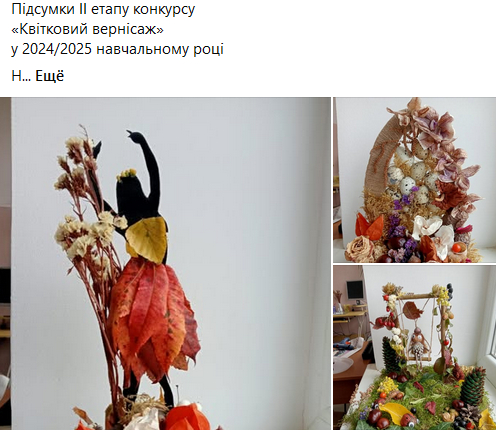 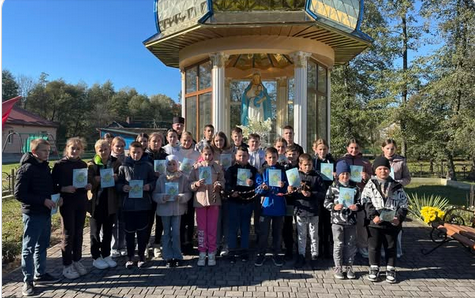 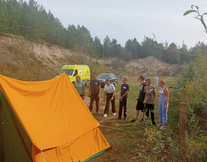 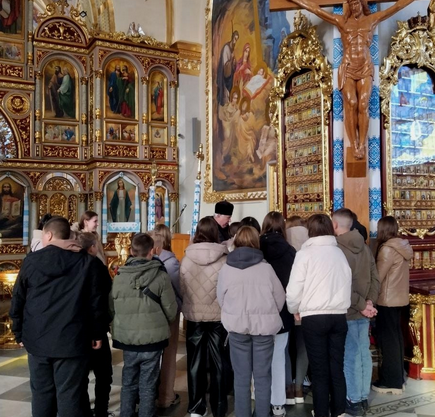 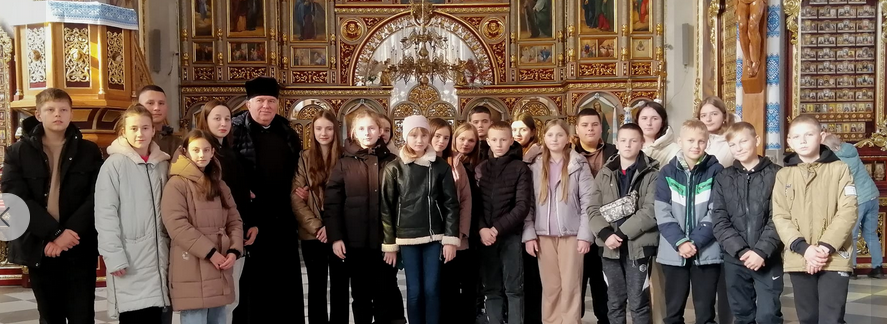 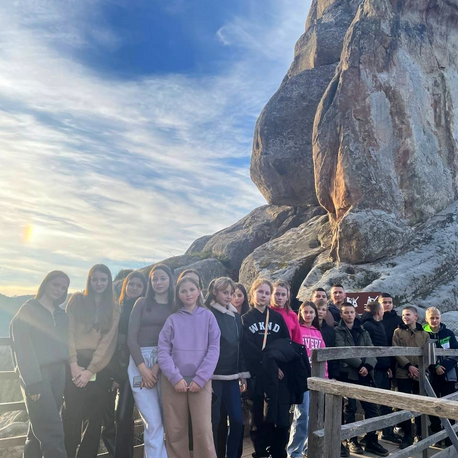 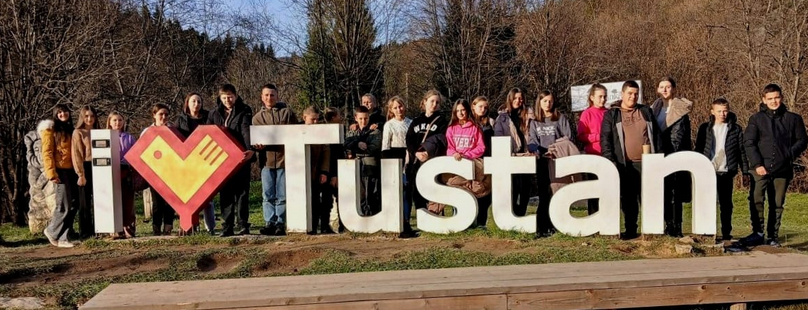 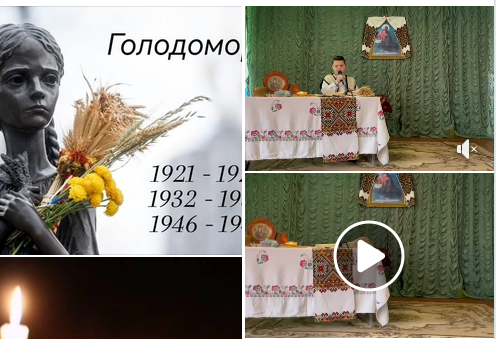 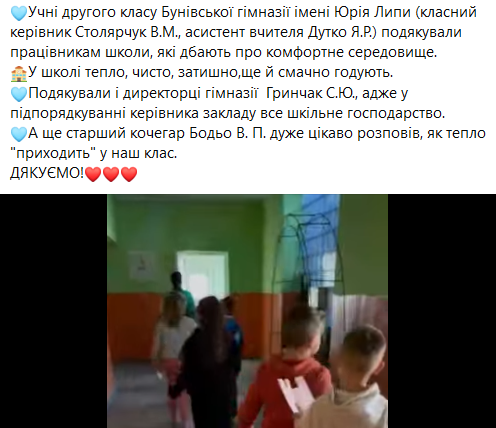 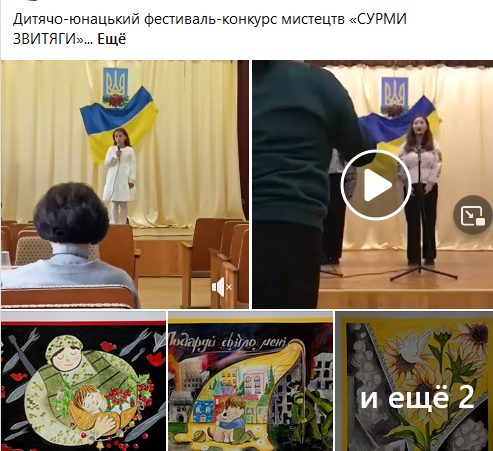 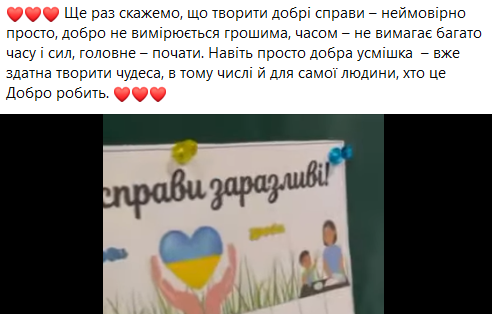 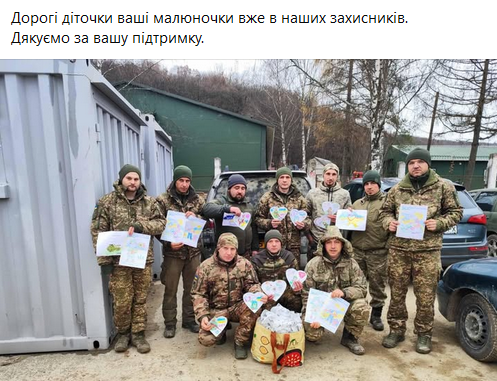 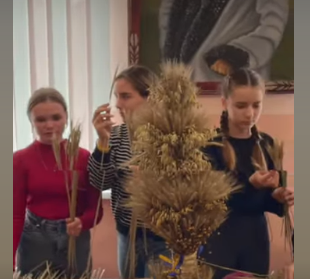 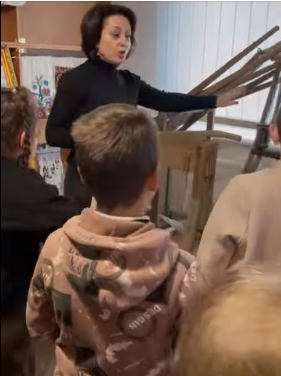 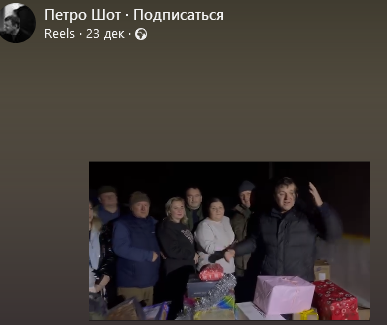 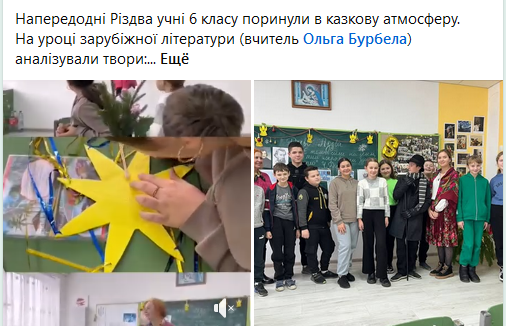 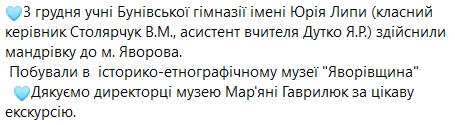 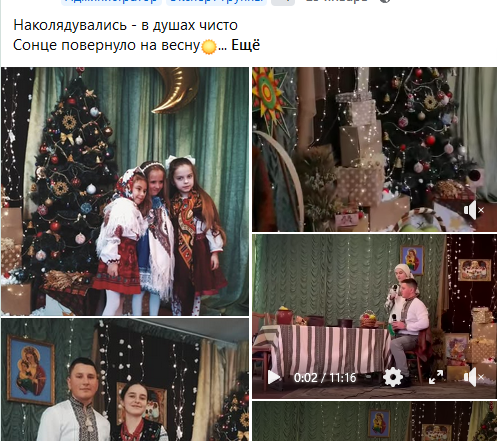 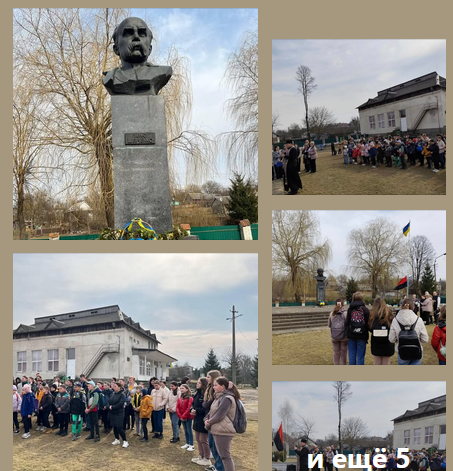 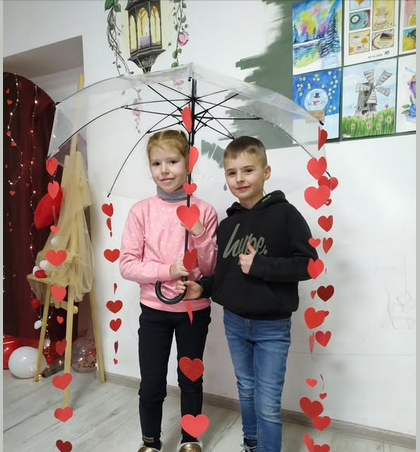 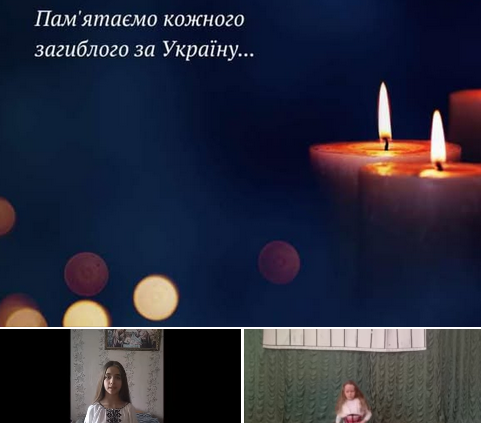 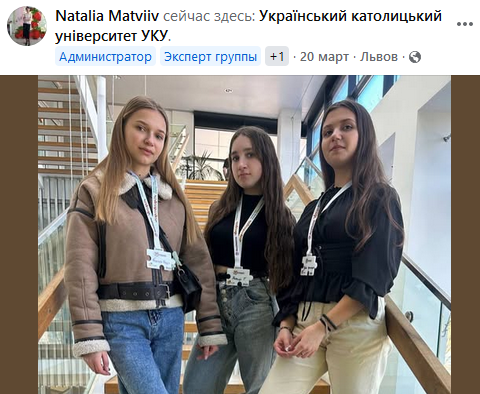 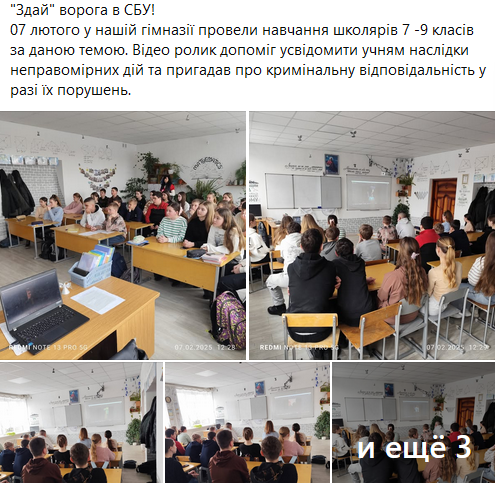 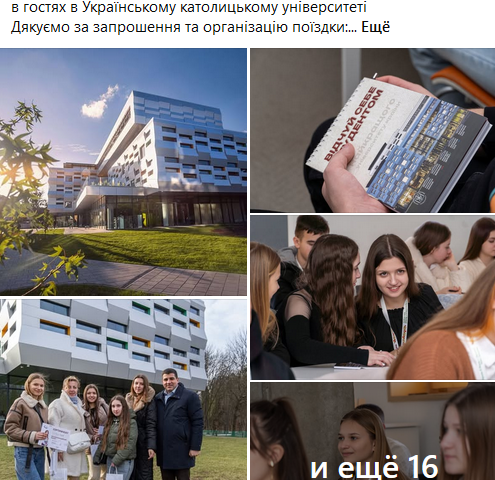 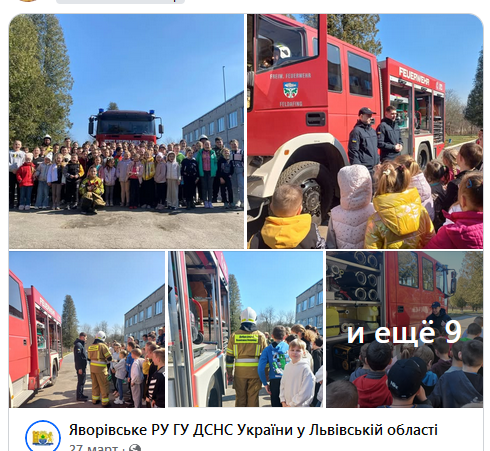 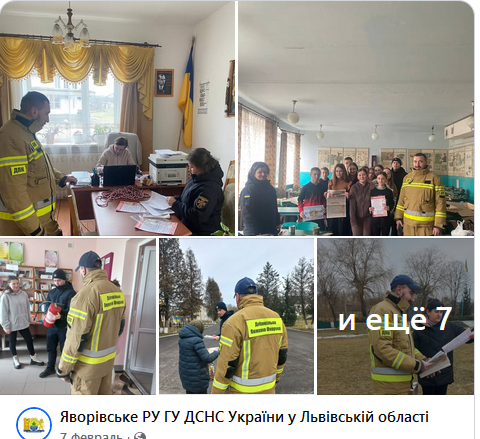 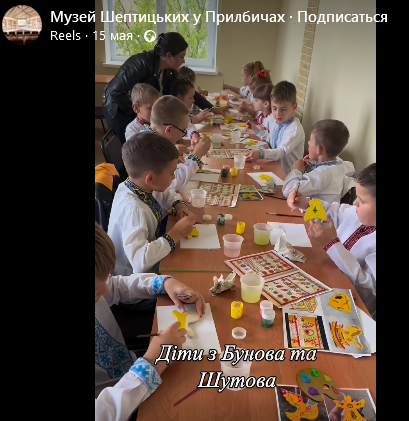 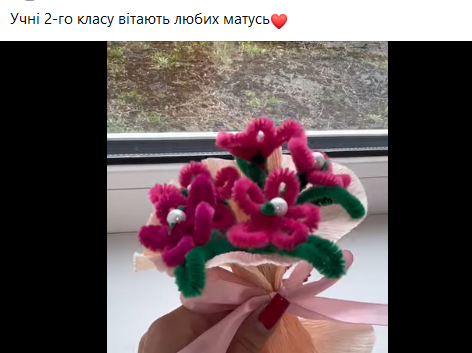 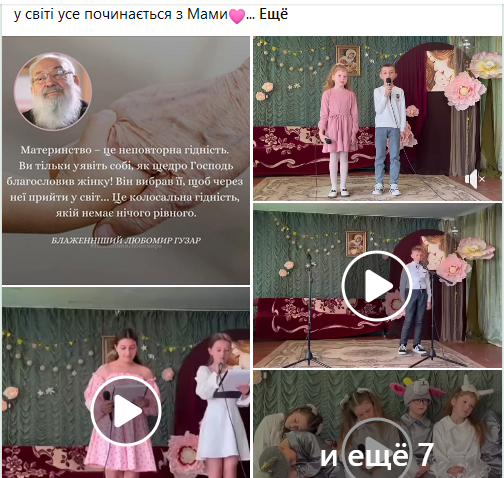 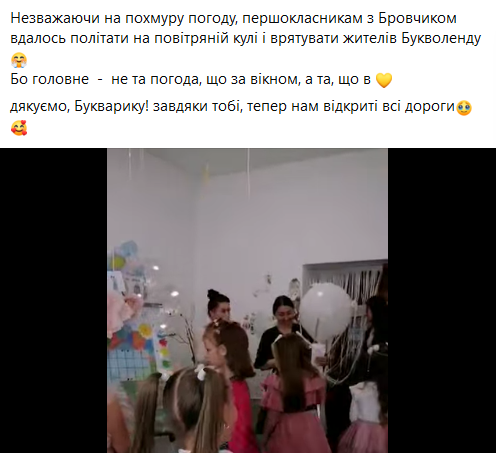 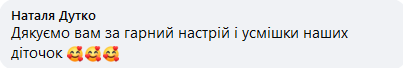 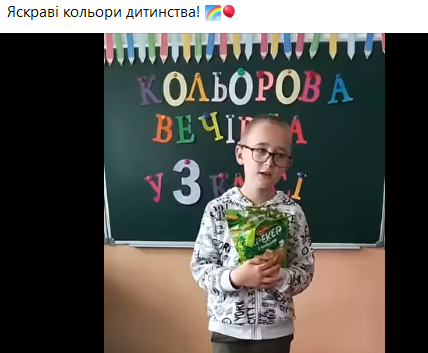 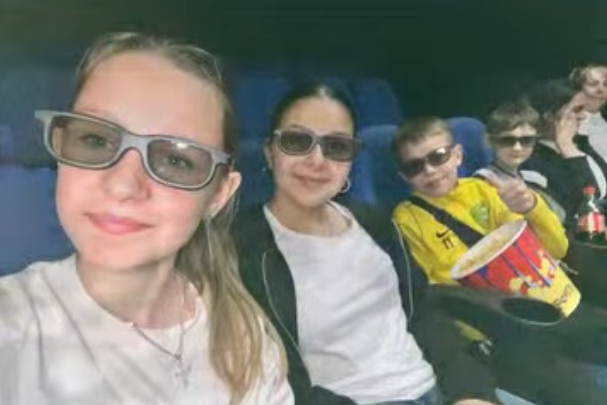 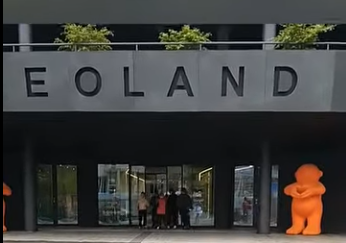 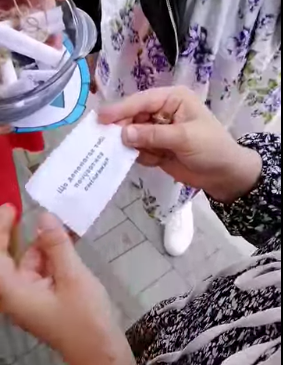 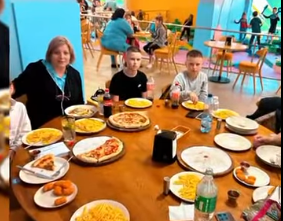 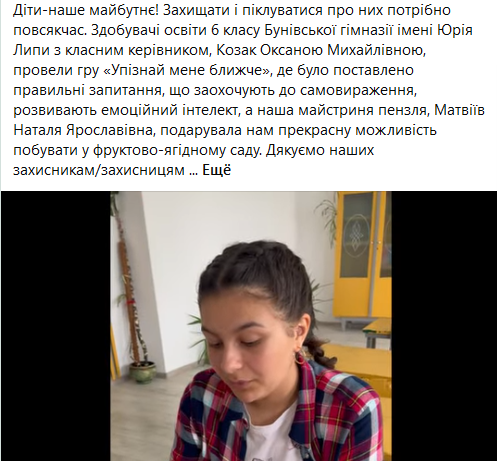 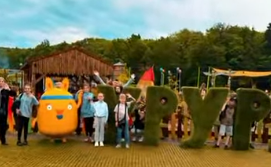 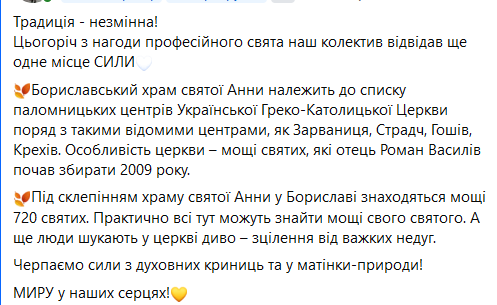 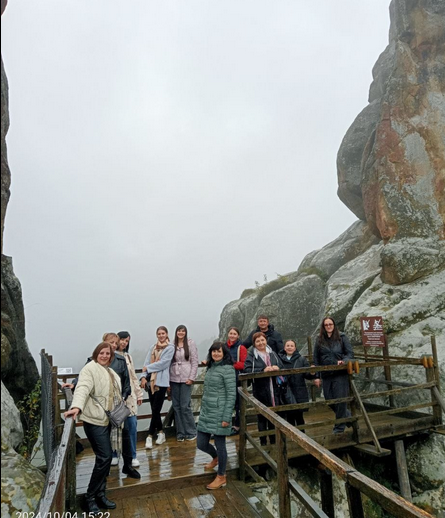 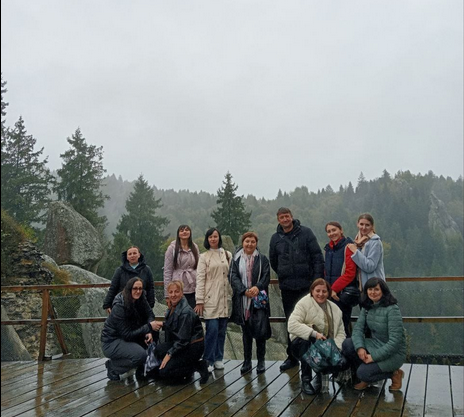 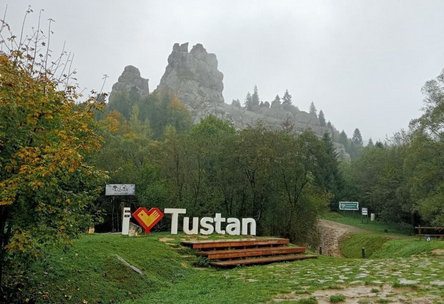 Педагогіка партнерства
Семінар вчителів історії «Стежками Юрія Липи»
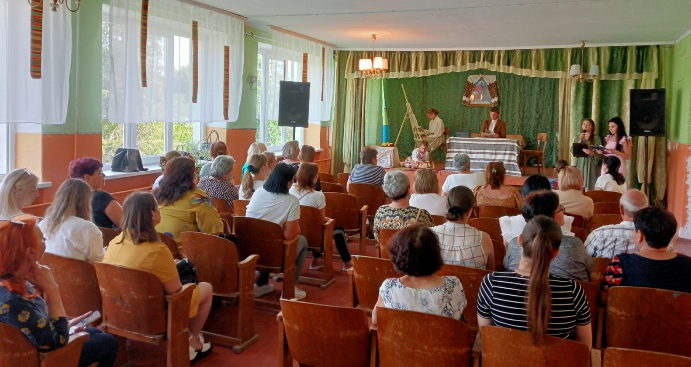 16 жовтня, спільнота вчителів української мови та літератури Мостиської ТГ побувала на Яворівщині у Бунівській гімназії імені Юрія Липи
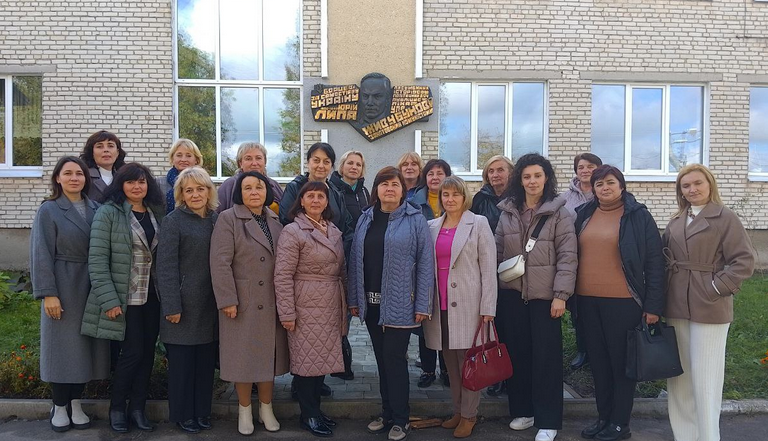 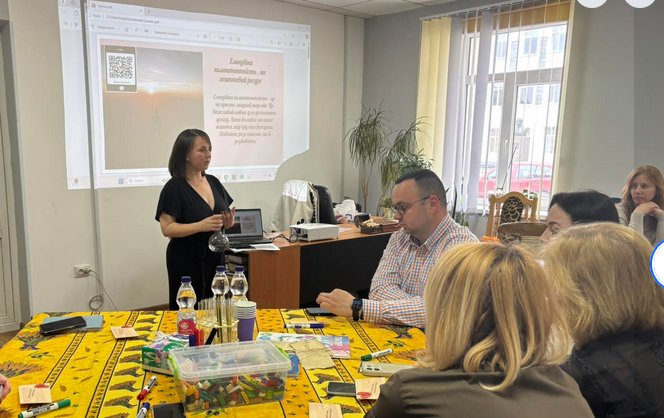 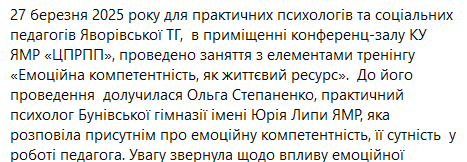 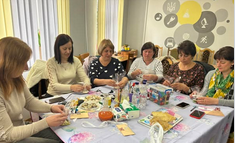 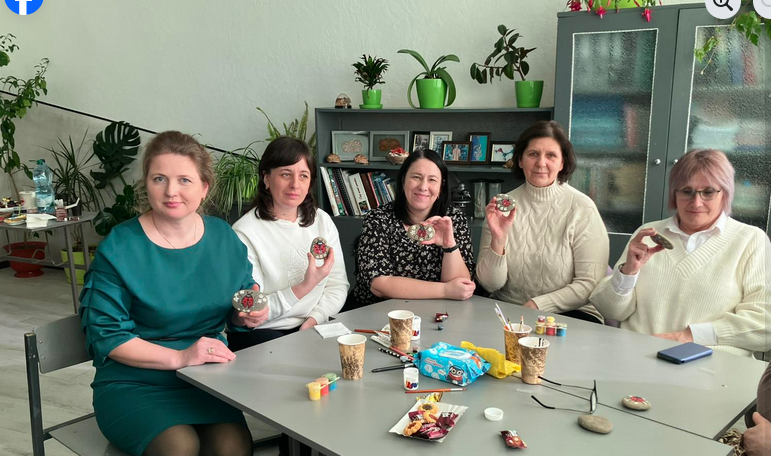 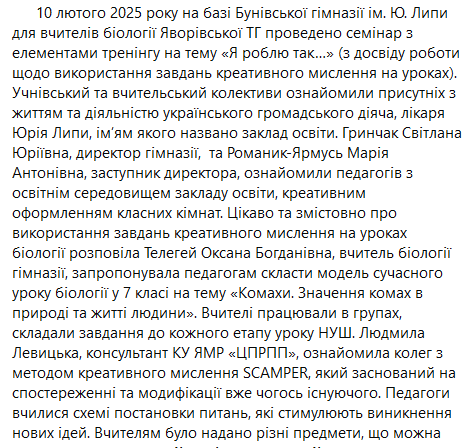 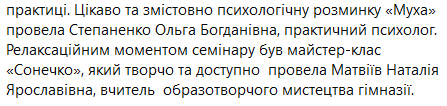 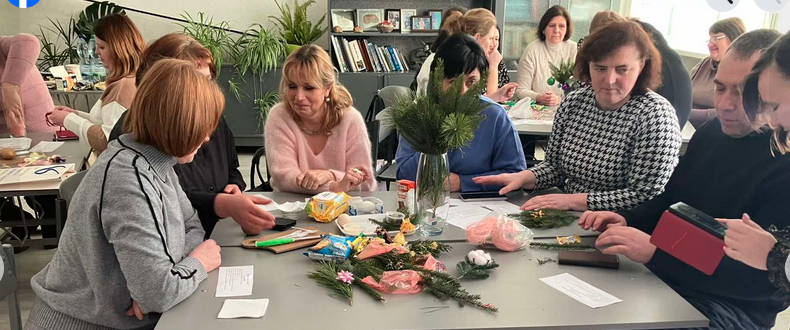 4. Управлінські процеси закладу освіти
Результати анкетування вчителів
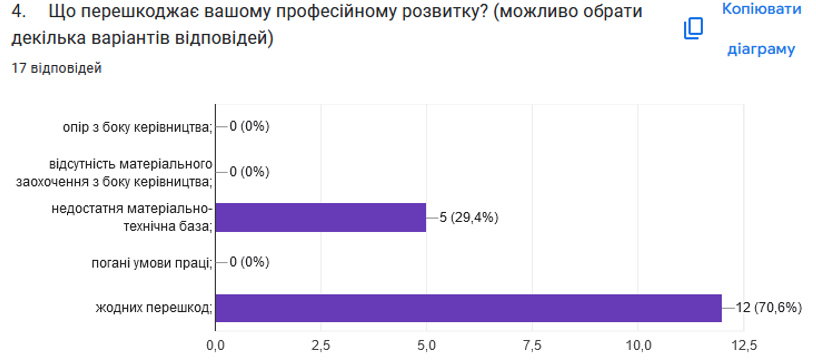 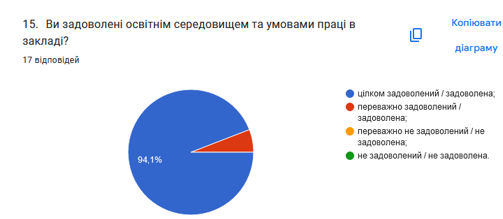 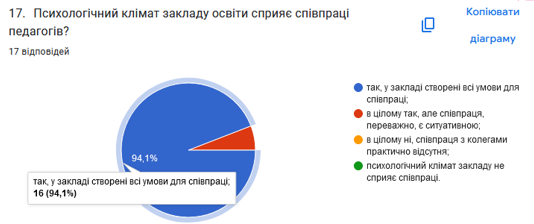 Результати анкетування учнів
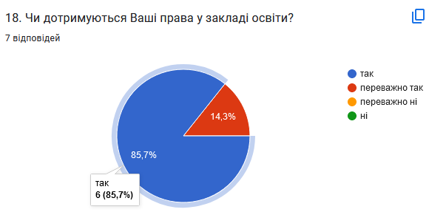 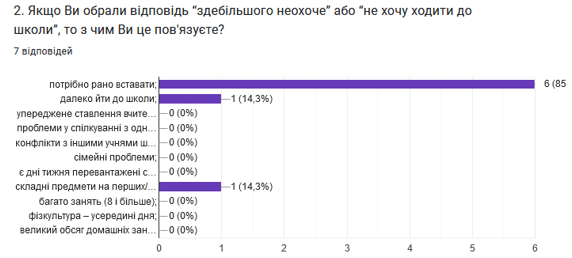 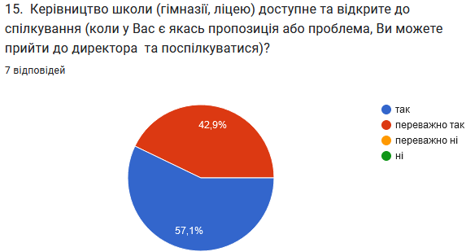 Результати анкетування батьків
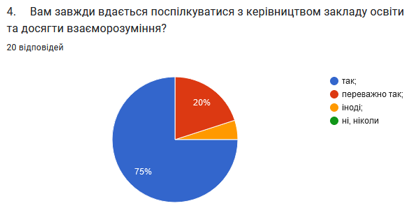 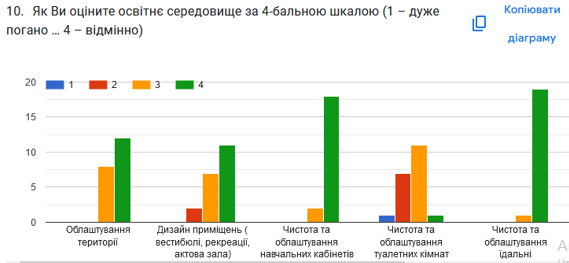 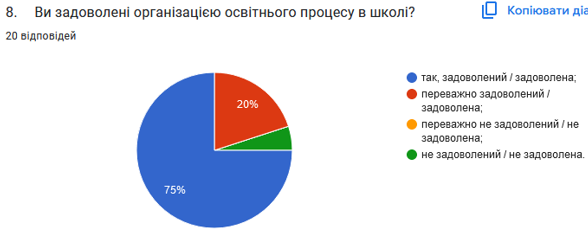 Щиро дякую за увагу!
Надіюсь на подальшу співпрацю!
У наших руках майбутнє 
наших дітей!
МИРУ і ПЕРЕМОГИ усім нам!